BIG 3Making Homework Work
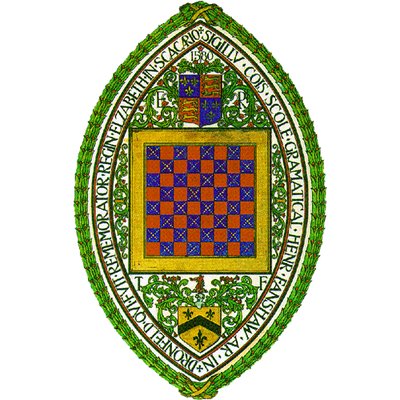 Homework at DHFS
Homework accounts for the most behaviour points within DHFS
From Sept – May there were 2148 incidents of lack of homework
Approx. 623 different students had a behaviour point for lack of homework.
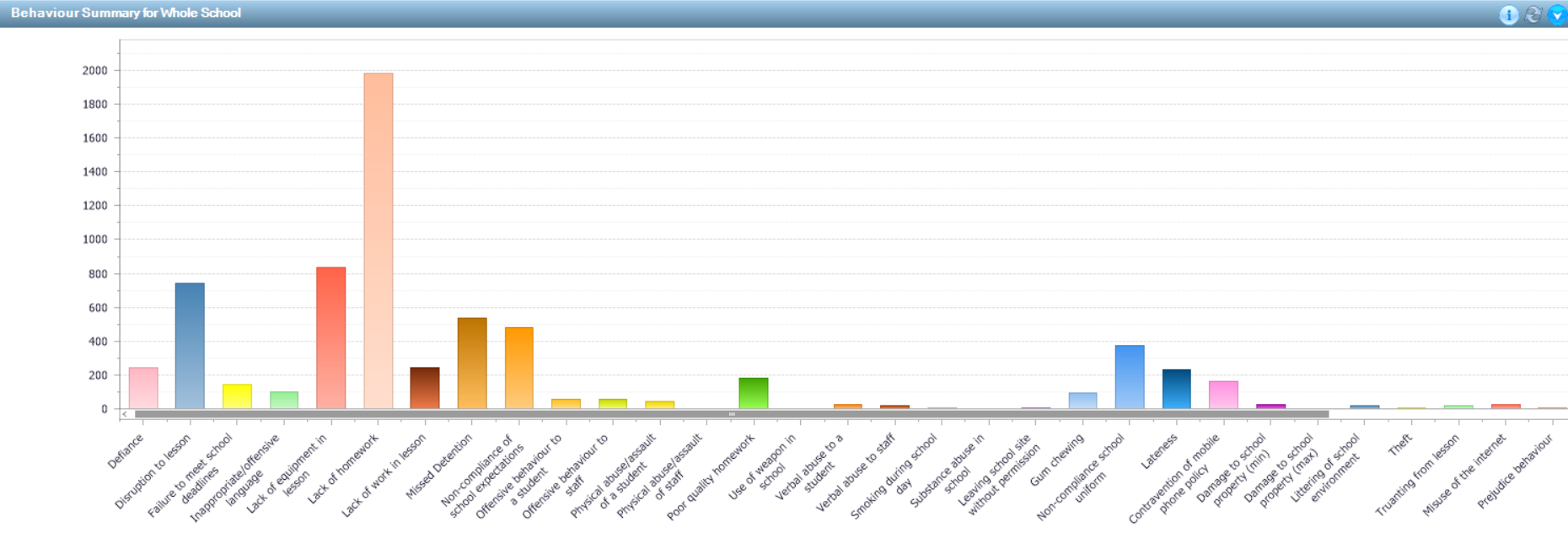 Current concerns
Accuracy of recording homework, all students are not on a level playing field
Absences from lessons and the impact on homework
TA support in recording homework
Time used in lesson for recording homework 
Issues in students organisation and the impact on homework
Limited reliability when monitoring homework as a house team
No current electronic monitoring system for monitoring homework for Curriculum Leaders, HPLs or SLT.  Therefore it is difficult to identify factual trends
Parents reliant on the student in order to provide support their child or challenge them when it has not been completed
Parents have limited feedback from staff other than behaviour / achievement points
Homework - SIMsThe Trial
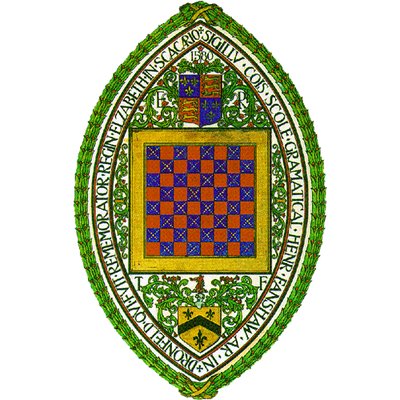 The Trial
The trial has been running for approx. 13 weeks.
Technology / 3 staff / Year 9 students.
Staff have been setting homework using SIMS as a platform.
Trial highlighted an increase in homework from students.
Feedback from parents and carers outlined a positive impact on the ability to support students.
Due to the success and the increase in homework completed within this cohort we will be moving to an electronic based system.
The Process
New Y7/12 to be trained in Sept
All parents and carers are informed through letter/email/text
Setting HomeworkTraining
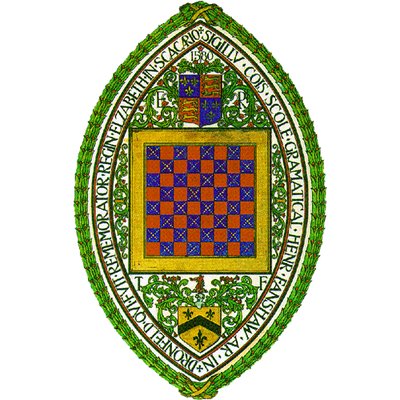 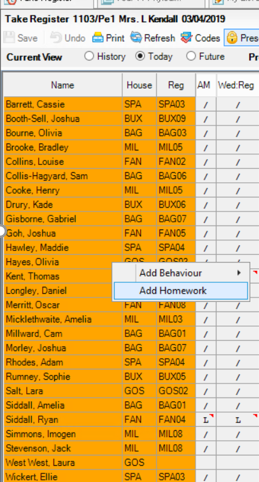 Setting homework
From a register
Click on the top student
CTL A – to select all
(to unselect anyone hold CTL and click)
Right click – Add Homework
[Speaker Notes: This is what we expect, OUR commitment to you and your parents/carers, this is our day to day business. Committed staff body. Vast majority of our students contribute positively to achieving this]
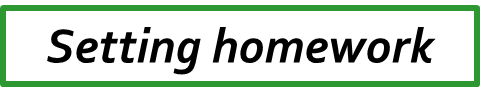 4. Click Save
1. Add a title
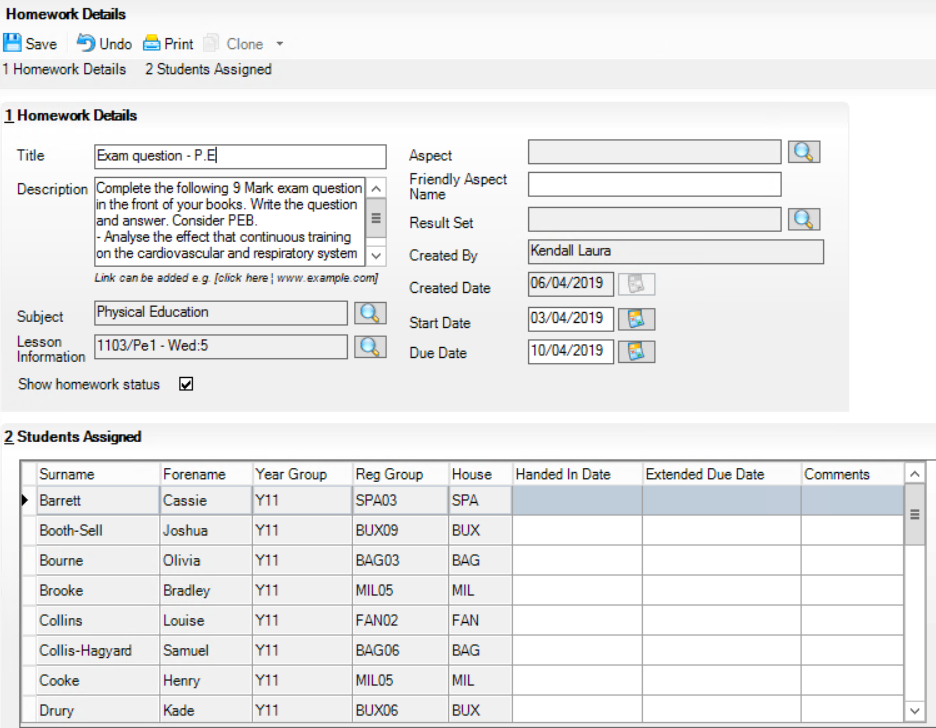 2. Add detail of the homework
3. Input start date and due date
[Speaker Notes: This is what we expect, OUR commitment to you and your parents/carers, this is our day to day business. Committed staff body. Vast majority of our students contribute positively to achieving this]
Highlight where in the VLE (or other area) the sheet is kept or type on the website.  Resources can still be handed out as hard copies in class.
Adding a worksheet/attachment
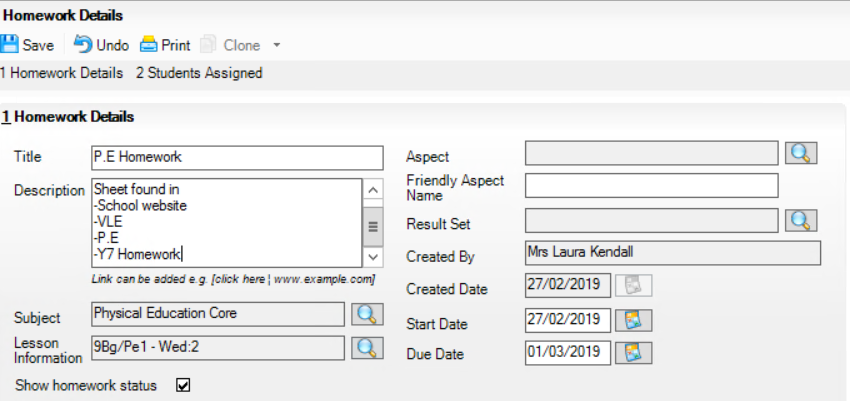 Use this code to add a clickable hyperlink to the homework description.
[click here ¦ wwww.example.com]
e.g. to a page on the VLE, or to an online resource
[Speaker Notes: This is what we expect, OUR commitment to you and your parents/carers, this is our day to day business. Committed staff body. Vast majority of our students contribute positively to achieving this]
EditingHomework
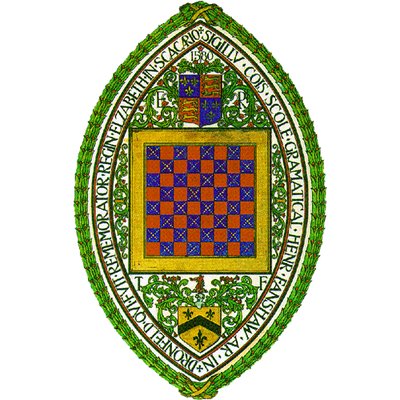 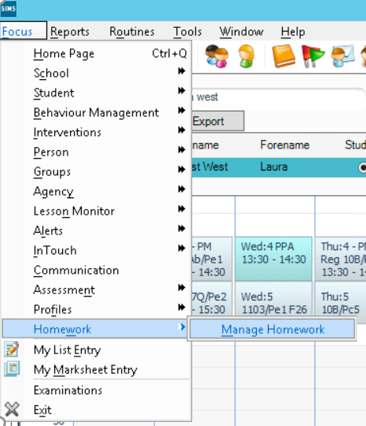 Editing and monitoring homework
Click:

Focus
Homework
Manage Homework
[Speaker Notes: This is what we expect, OUR commitment to you and your parents/carers, this is our day to day business. Committed staff body. Vast majority of our students contribute positively to achieving this]
Monitoring homework
4) Search
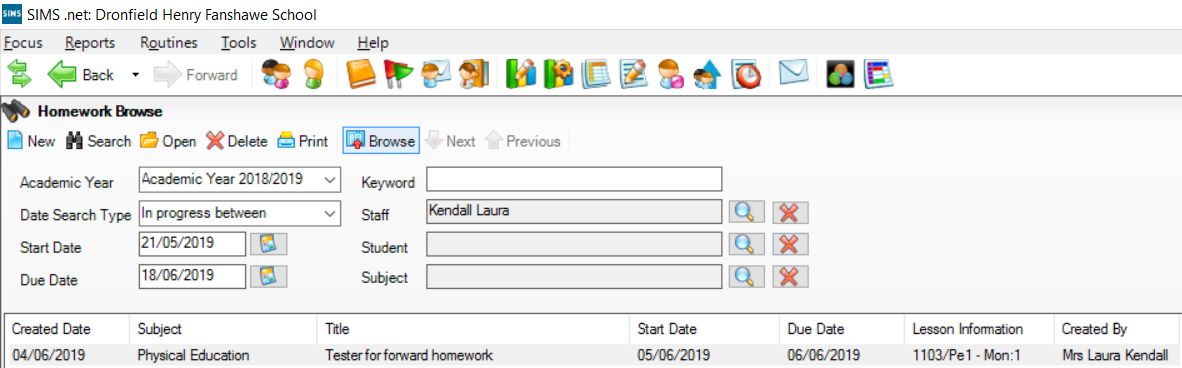 1) Select

Staff
3) Start date/ due date

Change dates to identify past and future homework
2) Date search type:
None – see all homework set
Due on – see specific dates
Start on – see specific dates
In progress between – see homework between dates
[Speaker Notes: This is what we expect, OUR commitment to you and your parents/carers, this is our day to day business. Committed staff body. Vast majority of our students contribute positively to achieving this]
Editing homework set
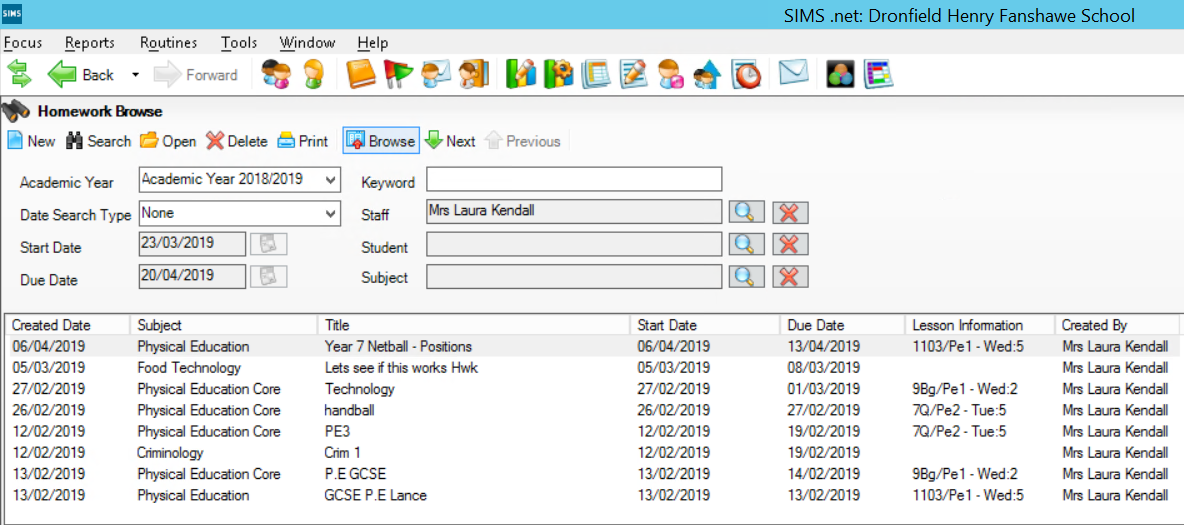 Double click on the homework you want to edit
[Speaker Notes: This is what we expect, OUR commitment to you and your parents/carers, this is our day to day business. Committed staff body. Vast majority of our students contribute positively to achieving this]
Editing homework set
Edit work and click save
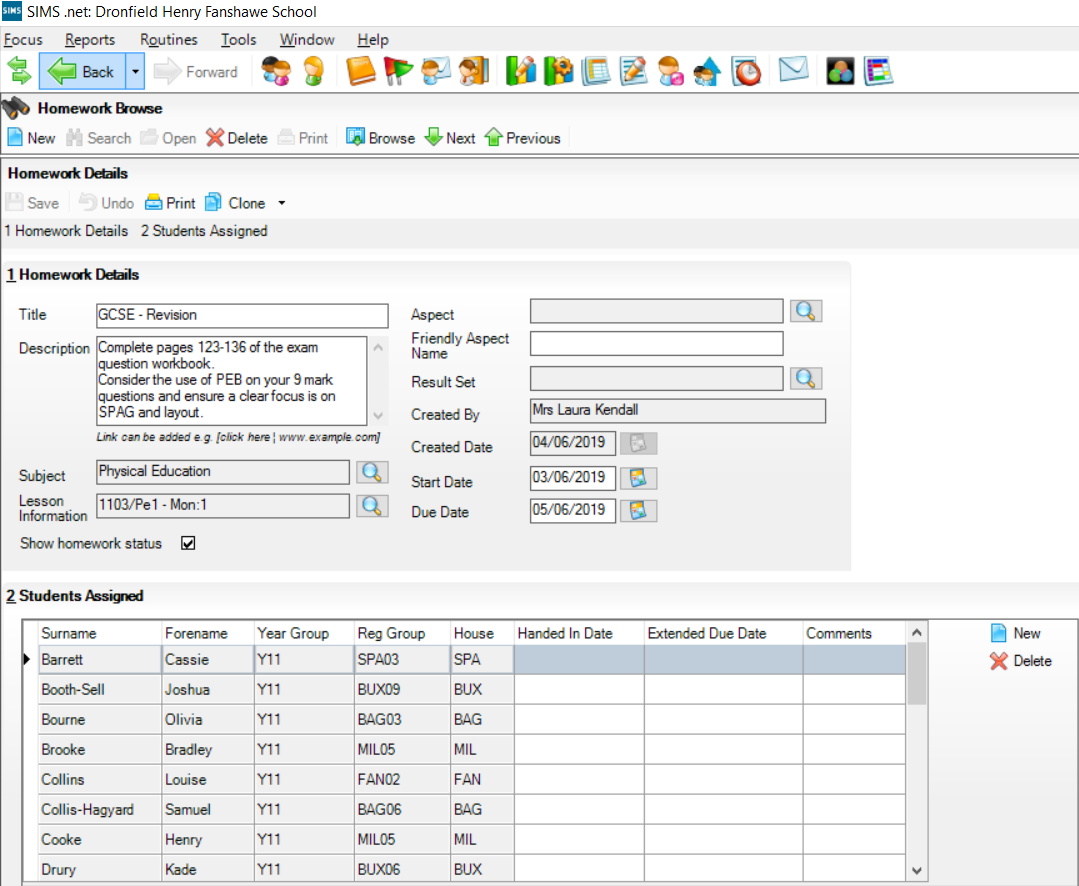 Delete the homework completely
Delete/Add a student from the homework
[Speaker Notes: This is what we expect, OUR commitment to you and your parents/carers, this is our day to day business. Committed staff body. Vast majority of our students contribute positively to achieving this]
AssessingHomework
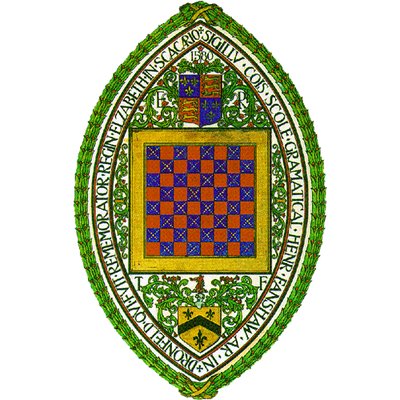 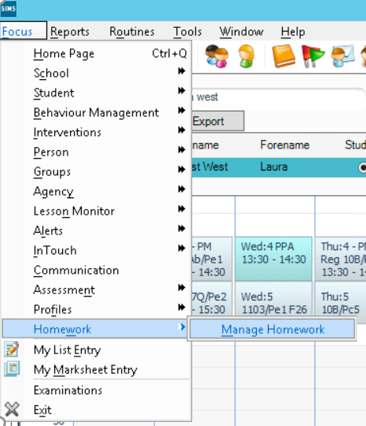 Assessing homework
Click:

Focus
Homework
Manage Homework
[Speaker Notes: This is what we expect, OUR commitment to you and your parents/carers, this is our day to day business. Committed staff body. Vast majority of our students contribute positively to achieving this]
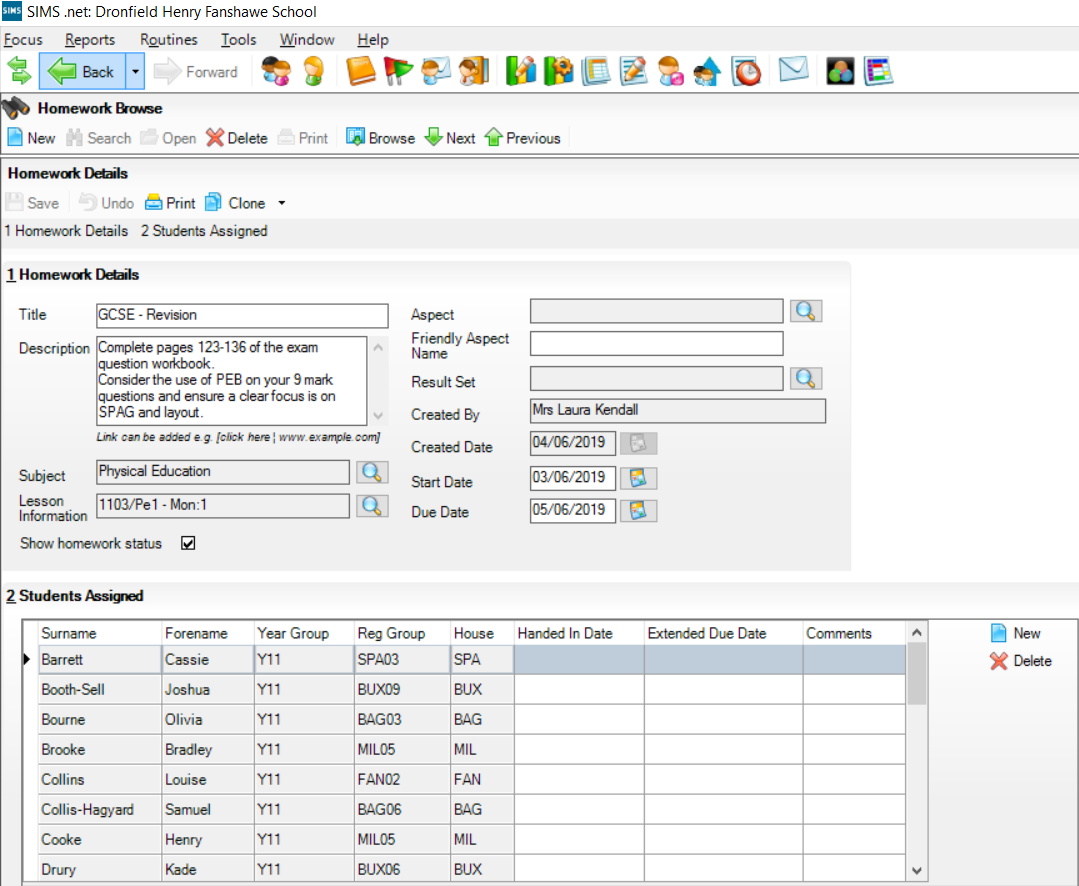 Assessing homework
To select all CTL A
2) Type in handed in date by clicking the top students box (right hand corner)
3) OPTIONAL - Has an extension date been given?
4) OPTIONAL - Any comments you wish parents, carers or students to see?

e.g. - Not enough detail
 e.g. - 8/10 in test
5)Click Save
[Speaker Notes: This is what we expect, OUR commitment to you and your parents/carers, this is our day to day business. Committed staff body. Vast majority of our students contribute positively to achieving this]
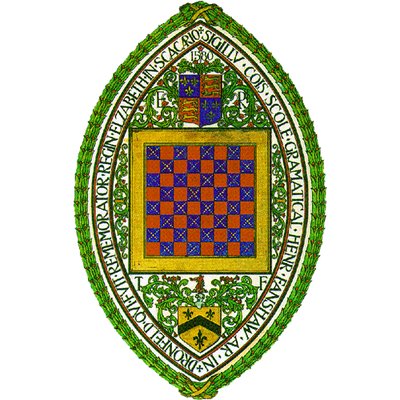 Working with a student as a mentor
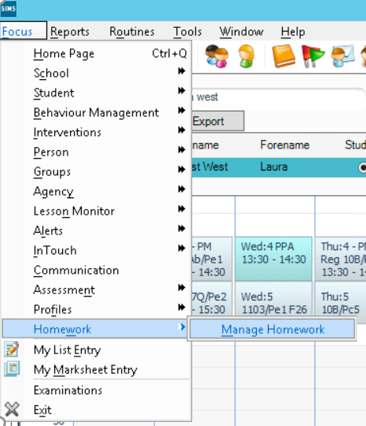 Monitoring homework
Click:

Focus
Homework
Manage Homework
[Speaker Notes: This is what we expect, OUR commitment to you and your parents/carers, this is our day to day business. Committed staff body. Vast majority of our students contribute positively to achieving this]
Monitoring homework
4)Search
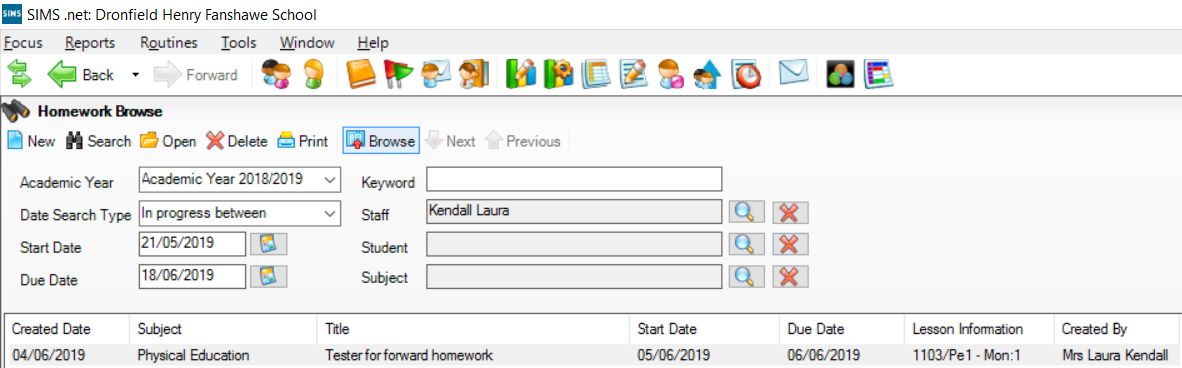 Delete staff
Search for student
3) Start Date/ Due date

Change dates to identify past and future homework
2) Date search type:
None – see all homework set
Due on – see specific dates
Start on – see specific dates
In progress between – see homework between dates
[Speaker Notes: This is what we expect, OUR commitment to you and your parents/carers, this is our day to day business. Committed staff body. Vast majority of our students contribute positively to achieving this]
What parents, carers and students see…
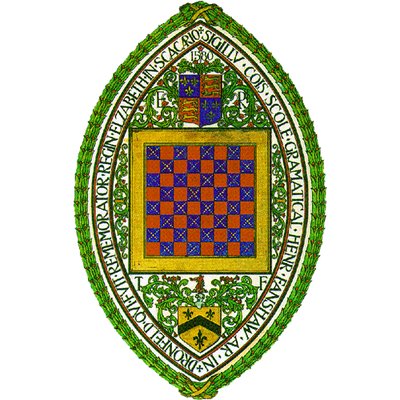 Students can see Homework:
Handed in / Due
What students see
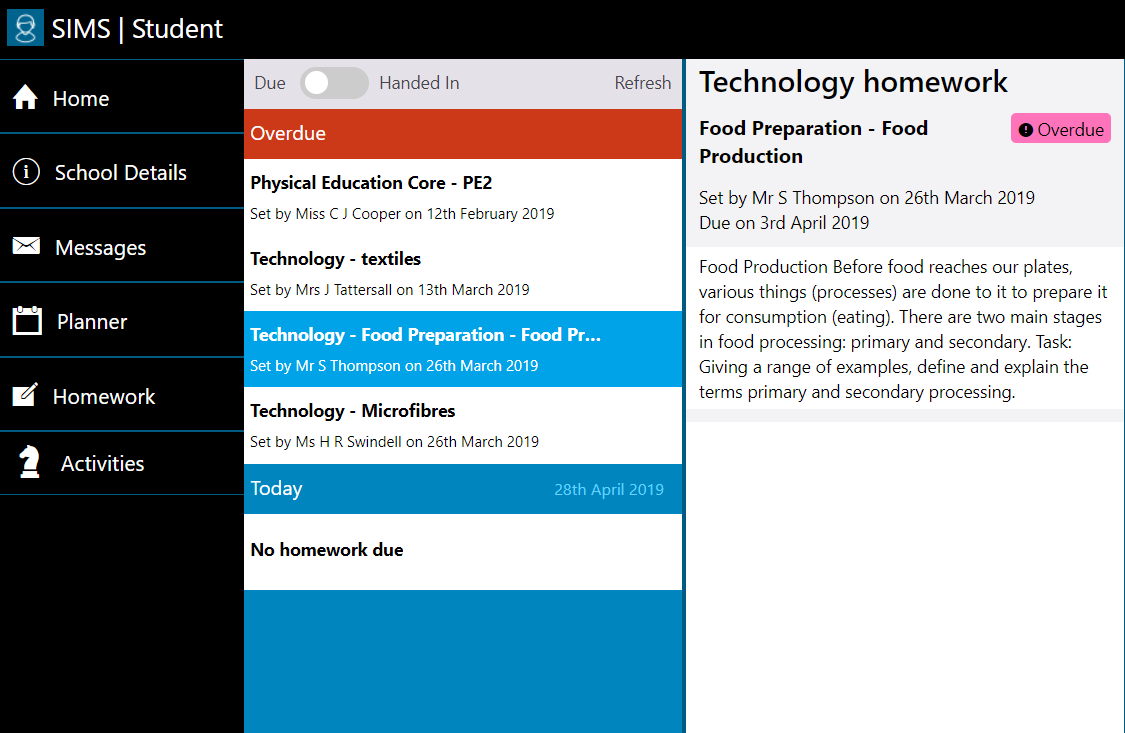 [Speaker Notes: This is what we expect, OUR commitment to you and your parents/carers, this is our day to day business. Committed staff body. Vast majority of our students contribute positively to achieving this]
Parents and carers can see Homework:
Handed in / Due
What parents and carers see
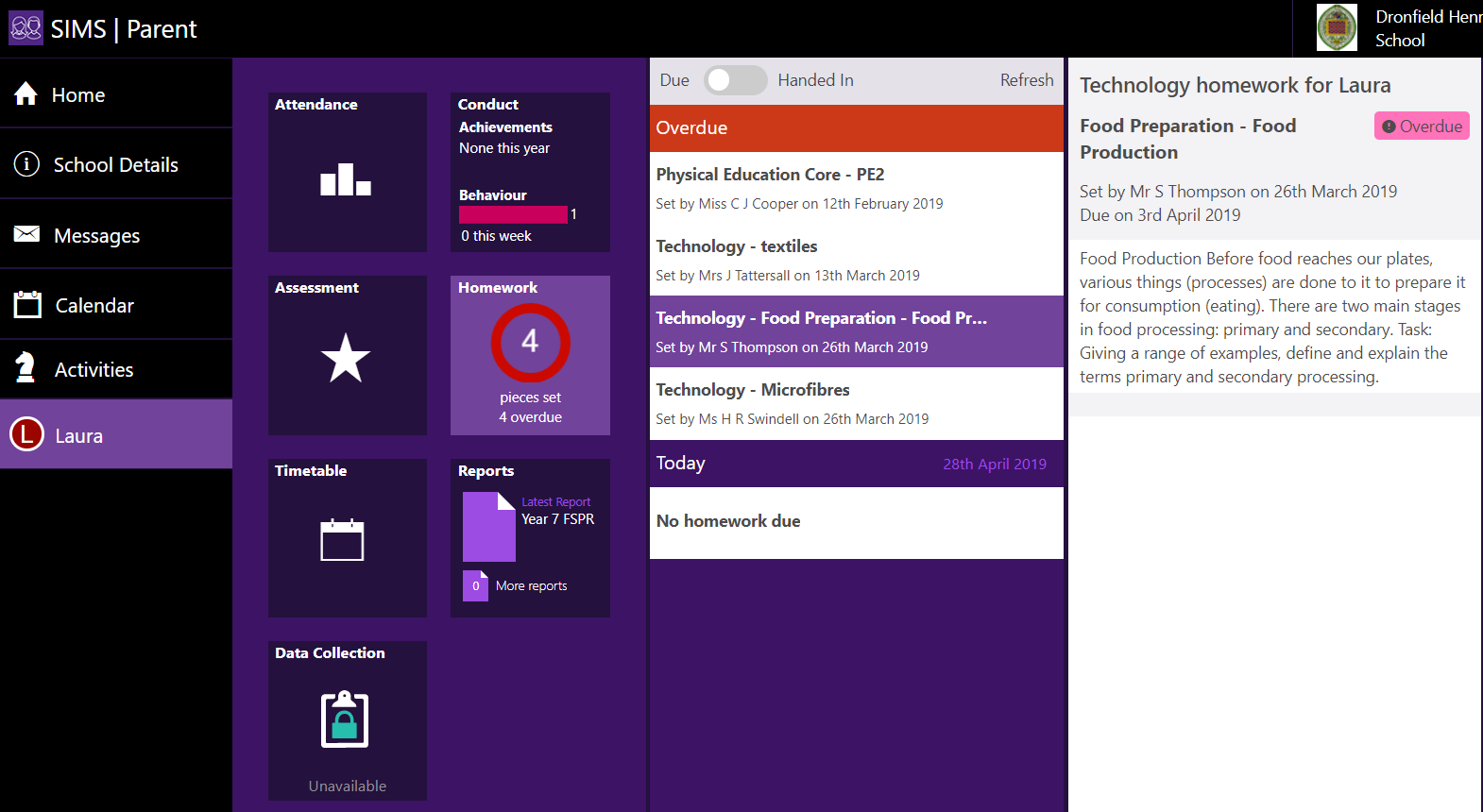 [Speaker Notes: This is what we expect, OUR commitment to you and your parents/carers, this is our day to day business. Committed staff body. Vast majority of our students contribute positively to achieving this]
FAQ
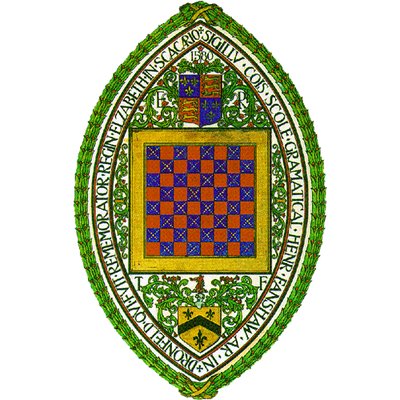 [Speaker Notes: This is what we expect, OUR commitment to you and your parents/carers, this is our day to day business. Committed staff body. Vast majority of our students contribute positively to achieving this]
[Speaker Notes: This is what we expect, OUR commitment to you and your parents/carers, this is our day to day business. Committed staff body. Vast majority of our students contribute positively to achieving this]
Important
Please can all staff ensure they do not de-select the ‘show homework status’ box.
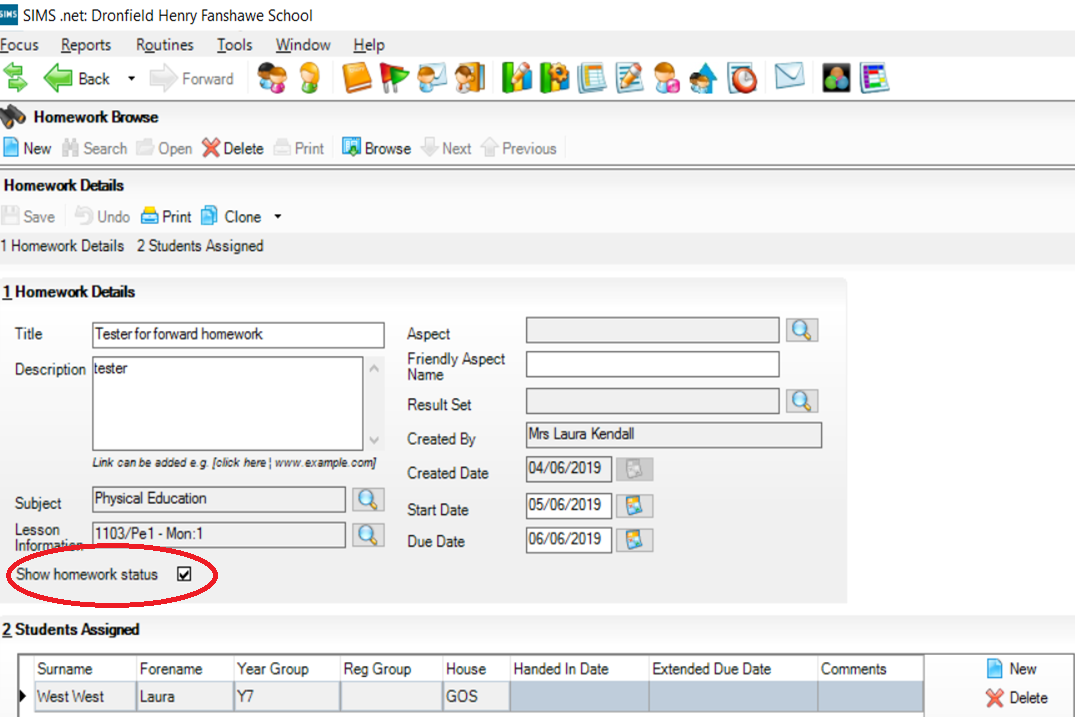